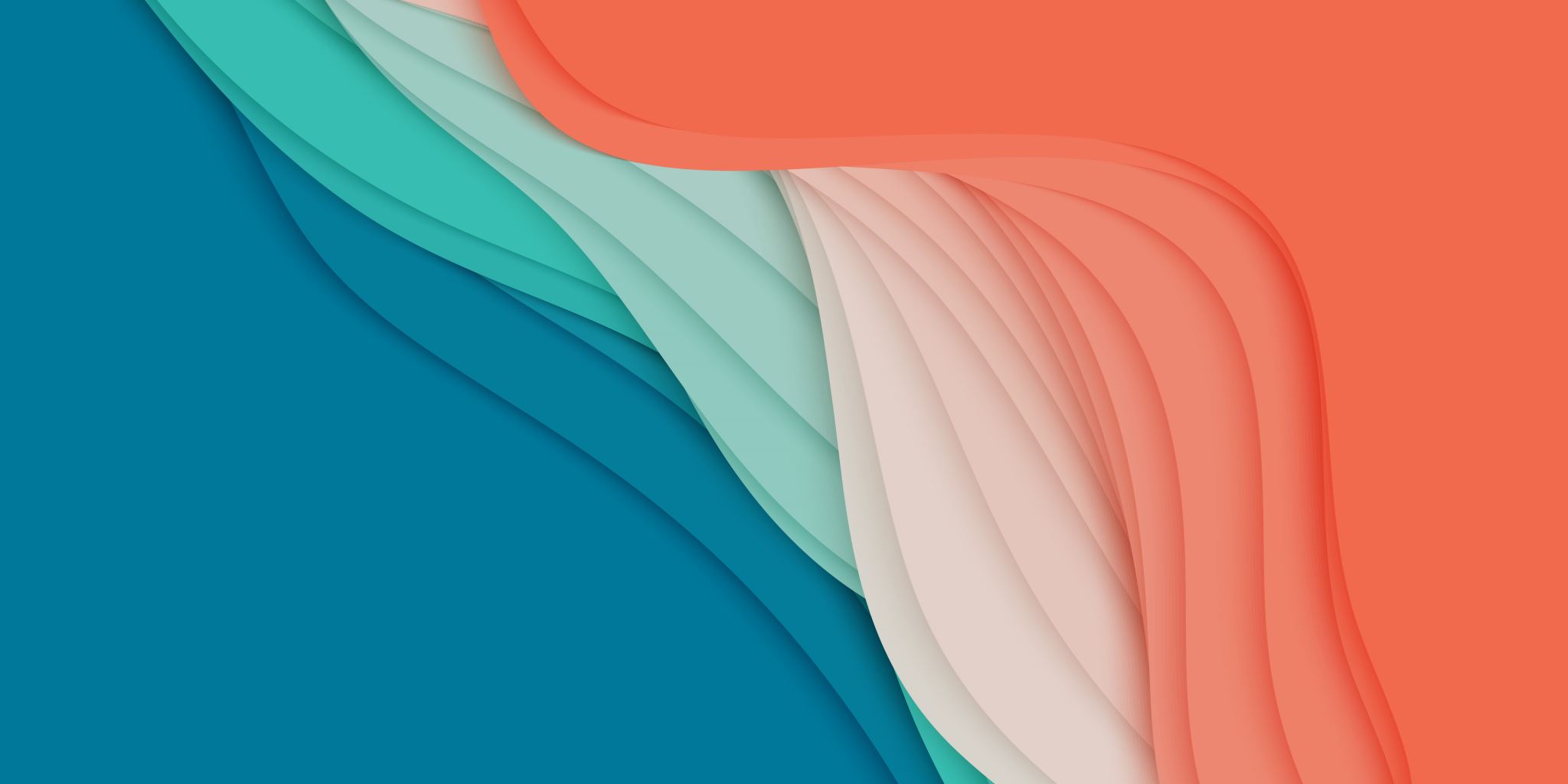 IB History of the Americas
A brief overview
Course Outline
The following slides are really brief outlines of the History of Americas course. Note that these are not all of the topics covered and this only pertains to History of the Americas 1.
The Wars
The main wars that you will cover are:
*The Civil War (1861-1865); the federal union and southern states fought to secede and form the Confederacy. 
*World War I (1914-1918): Axis Powers vs Central Powers
*World War II (Cold War) (1939-1945): Soviets wanted communism, America wanted democracy 
*Iran-Contra Affair

These will be covered extensively in class, this is just a brief overview.
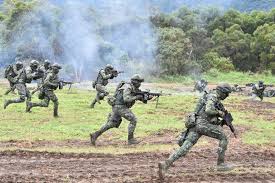 The Civil War
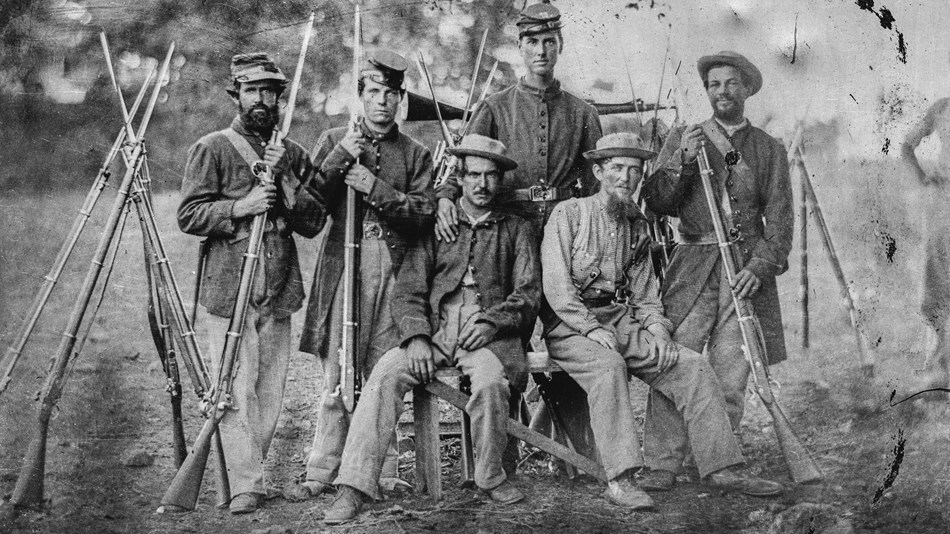 Focus on the cause of the civil war and how it affected early America.
The Spanish-American War
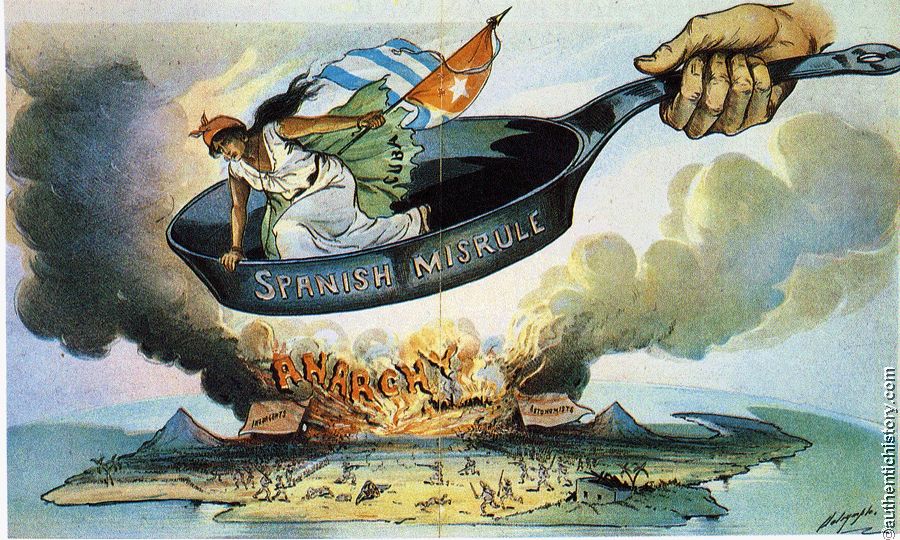 How did the United States perceive Latin America?
The major battle occurred in Main
The Big Stick Policy
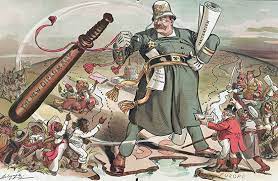 President Theodore Roosevelt 
America occupying Venezuela, Mexico, Santo Domingo, Cuba, and Panama
The Gilded Age
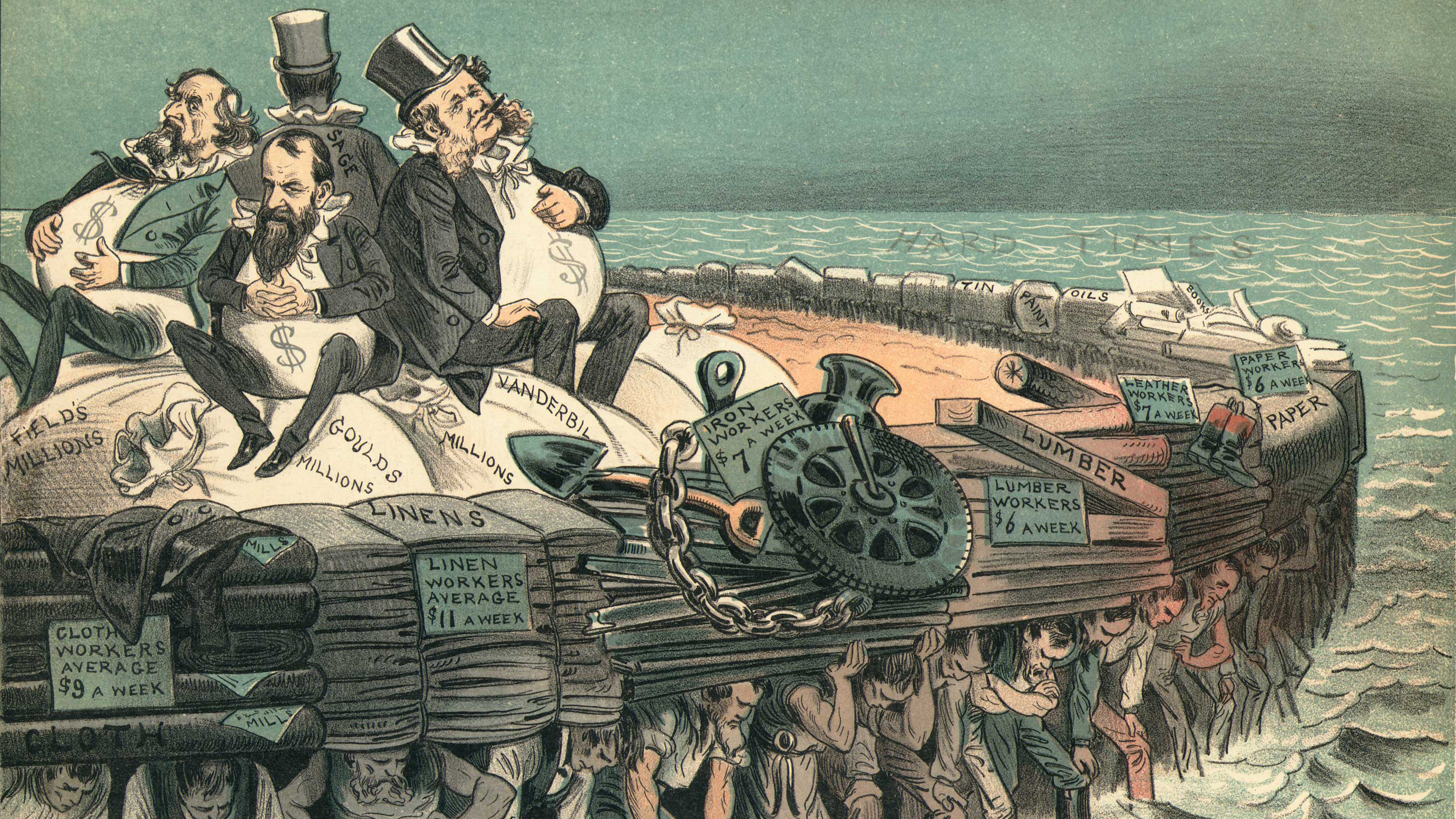 Expansion and industrialization of the United States 
The 3 robber barons: Andrew Carnegie, John D. Rockefeller, and JP Morgan Chase
The Roarin’ 20s
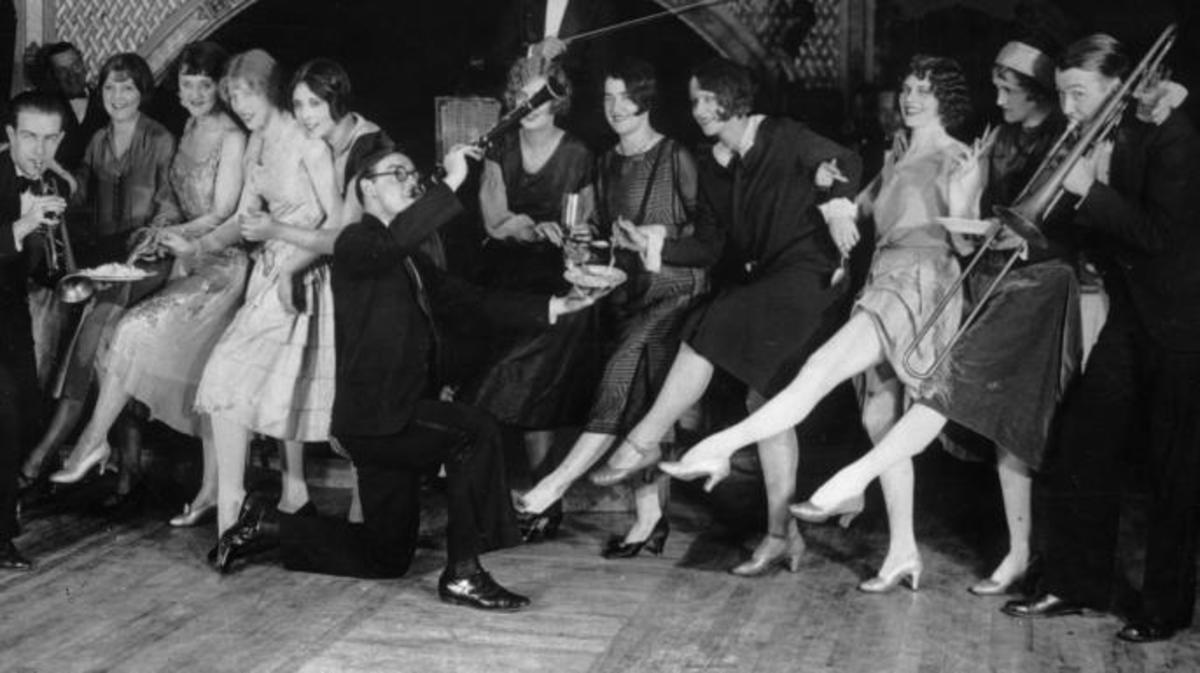 Flappers 
Credit systems
The Great Depression 
Social and political movements
America vs Everybody
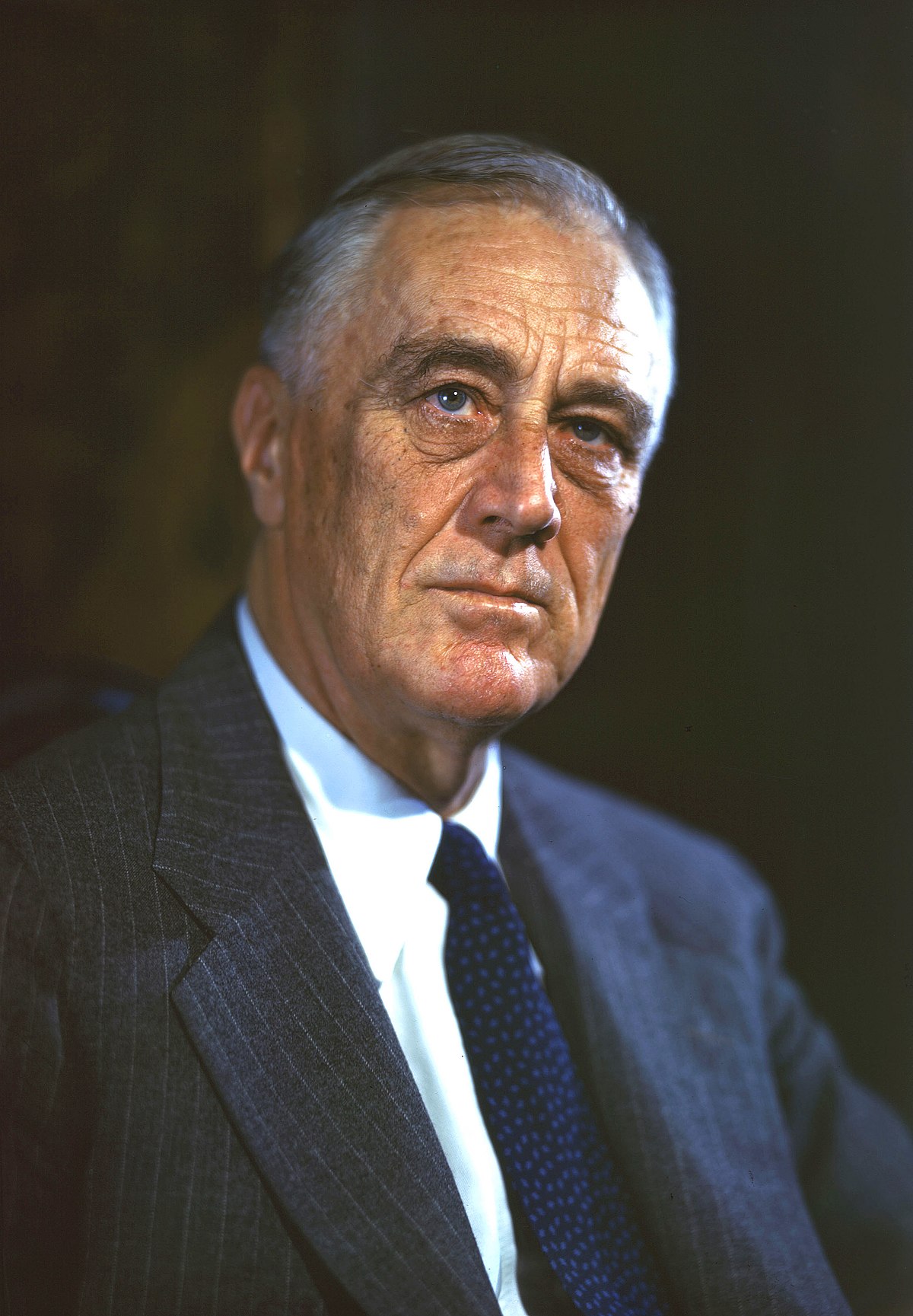 Franklin D. Roosevelt 
Lazaro Cardenas and the Oil Expropriation
The Civil Rights Movement
The 70s and 80s
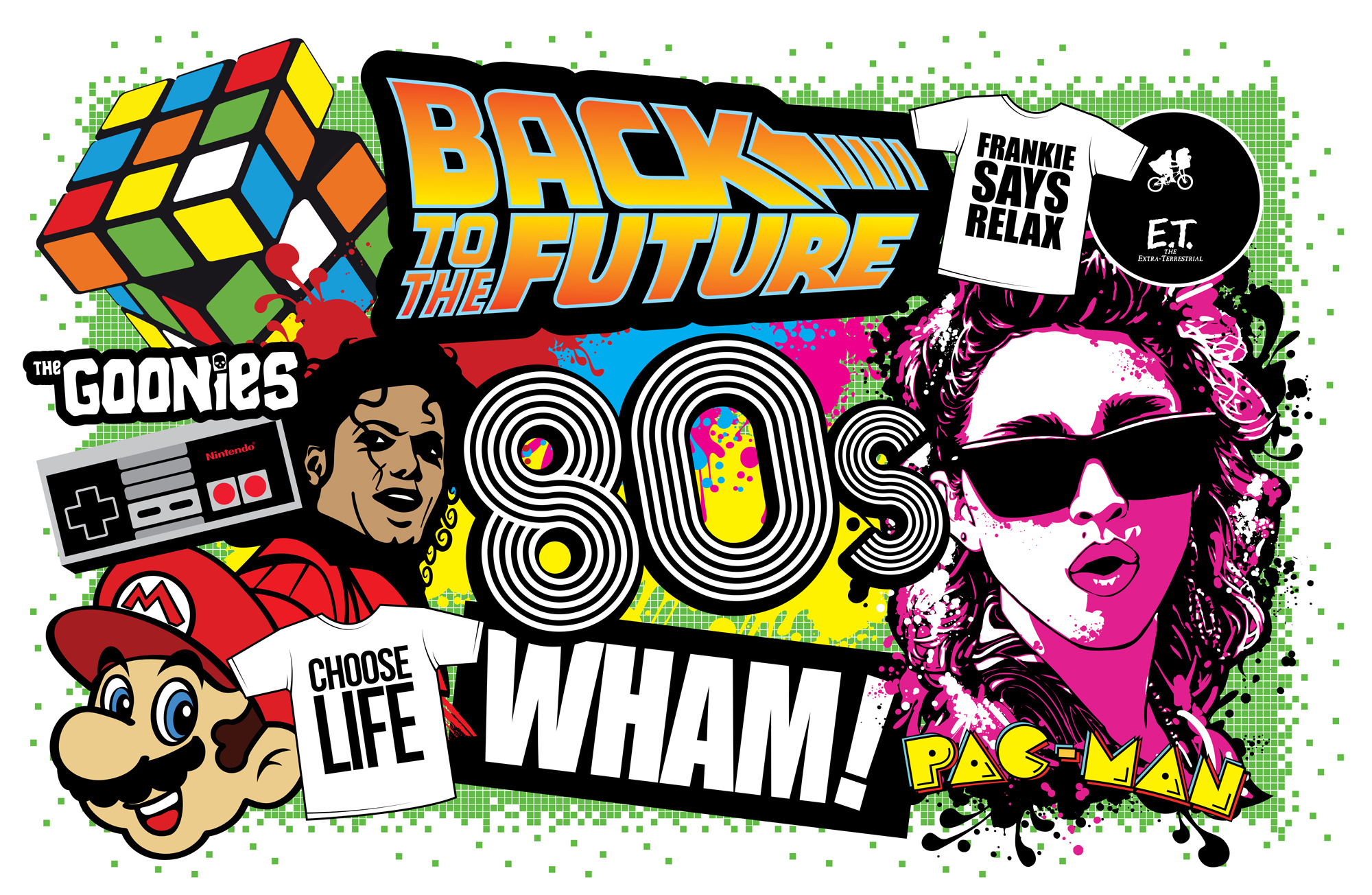 Nixon and the Watergate scandal
Pinochet’s reign in Chile 
Jimmy Carter and the “Crisis of Confidence”
Ronald Reagan and “Reagonomics”
Bill Clinton